Year 1: Geography- Why don’t penguins need to fly?
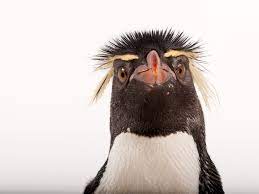 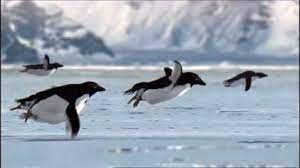 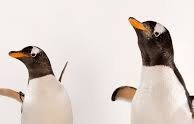 Geography Term 4Sticky Knowledge
I know that some penguins live in Antarctica. 
I know that Antarctica is very cold and often windy. Most of the land is covered in thick ice. 
Antarctica is a desert as it gets very little rain or snowfall.
I know that penguins are able to survive in Antarctica due to their thick, waxy feathers and blubber under the skin. 
I know that Antarctica is extremely cold and the Sahara Desert is extremely hot. 
Penguins don’t need to fly as all they need is on land or in the ocean. Their wings are evolved for swimming rather than flying.
Music: Combining pulse, pitch and rhythm
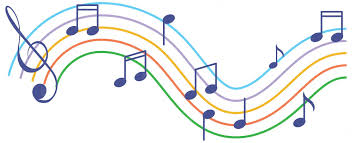 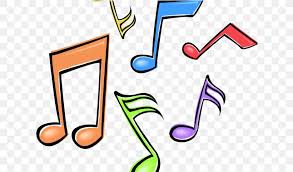 Music Term 4Sticky Knowledge
I know that a pulse is the regular heartbeat of the music, the steady beat
I know that pitch is how long or high the sound is.
I know that rhythm is the long and short sounds or patterns that happen over the pulse: the steady beat.
I know that to improvise is to create and perform (music, drama, or verse) spontaneously or without preparation.
I know that to compose means to write or create (a work of art, especially music or poetry).
Year 1: Science- Polar places
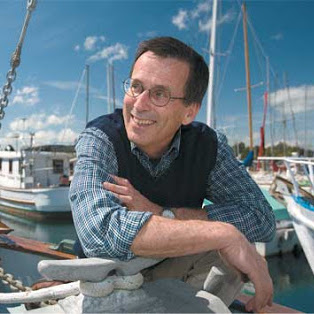 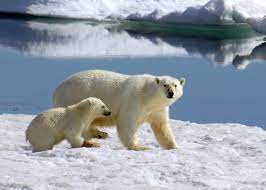 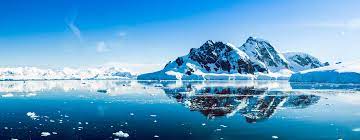 Science Term 4Sticky Knowledge
I know that the Arctic is the area around the northernmost part of the Earth.
I know that the Antarctic is the area around the southernmost part of the Earth.
I know that the polar regions are extremely cold and people who go there need to wear warm, waterproof clothes. 
I know that materials have different properties and are suited to different roles. 
I know that a herbivore eats plants, a carnivore eats meat and an omnivore eats both plants and meat.
Year 1: PE- Tennis
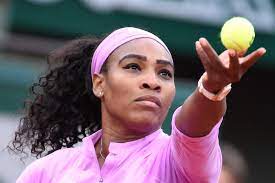 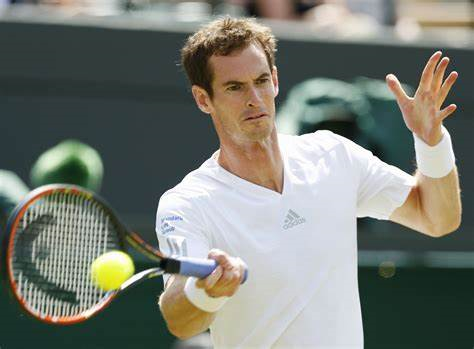 PE Term 4Sticky Knowledge
I can practice rolling and throwing the ball underarm gradually linking that technique to the forehand shot.
I can develop the forehand shot in tennis linking similarities between throwing a ball and playing the forehand shot.
I understand what a volley shot is and when this shot can be used in tennis.
I can start a game using a underarm serve.
Year 1: PE- Dance
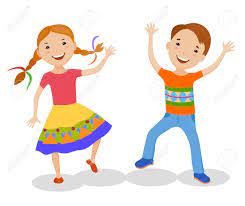 Dance Term 4Sticky Knowledge
I can use counts of 8 to move in time and make my dance look interesting.
I can explore pathways in my dance.
I can create my own dance using actions, pathways and counts.
I can explore speeds and actions.
I can copy, remember and repeat actions that represent the theme.
I can copy, repeat, create and perform actions that represent the theme.
Year 1: PSHE Knowledge MatRights and Responsibilities
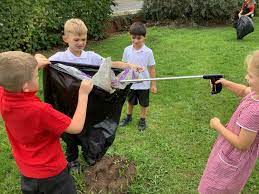 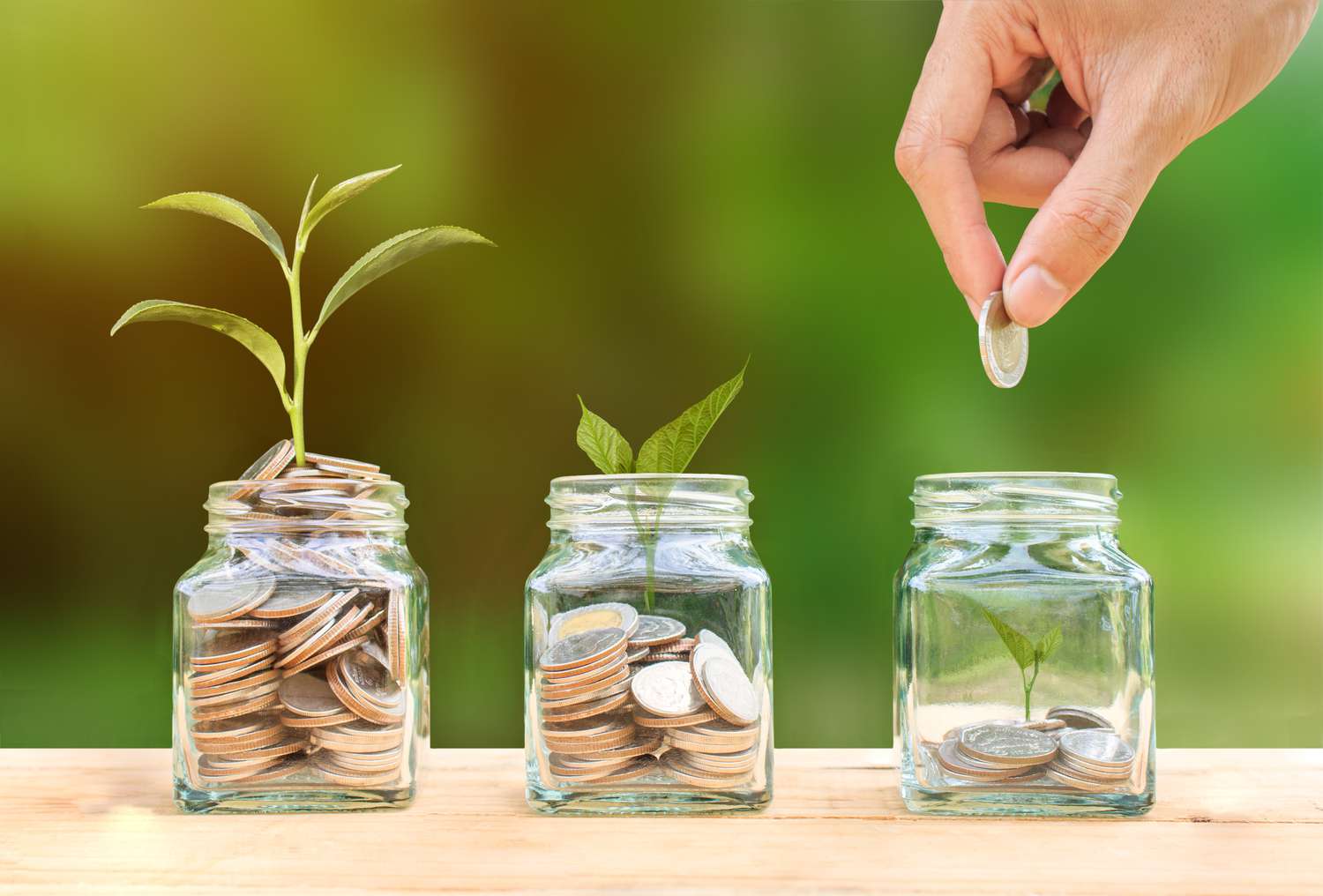 PSHE Term 4Sticky Knowledge
I know that I need to be “looked after” and I know who is responsible for doing this. 
I know what I look after and how I do this. 
I know the environment is all the things together that surround animals and humans in the natural world
I know what money is and how it is used in our society. 
I know how I can keep myself safe and how to look after myself.
Year 1: RE Knowledge MatPalm Sunday
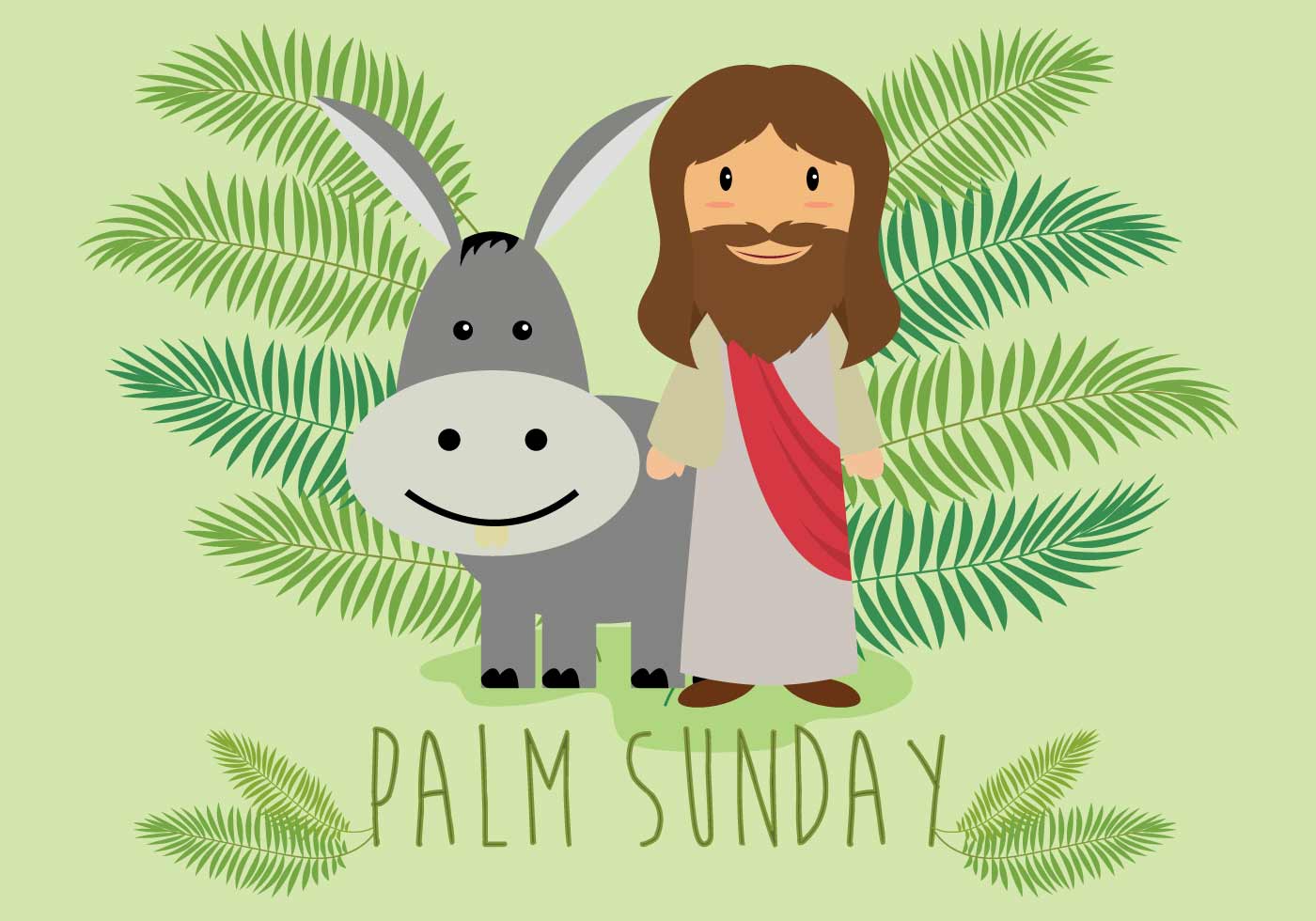 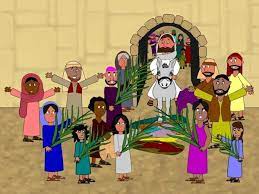 RE Term 4Sticky Knowledge
Easter is a Christian festival to celebrate Jesus coming back from the dead.
Palm Sunday is the Sunday before Easter when we remember how people welcomed Jesús into Jerusalem by waving palm leaves.
Jesus arrived as a king, but did he did not leave as one. 
Good Friday is a Christian holiday to remember the crucifixion of Jesus.
Easter Sunday is the day of Jesus’ resurrection.
Year 1: ICT Knowledge MatGrouping Data
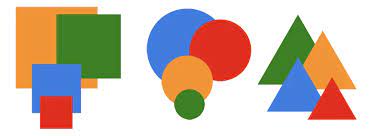 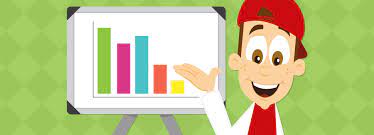 ICT Term 4Sticky Knowledge
I know how to group objects
I know how to record how many objects are in a group
I can decide how to group objects to answer a question
I can compare groups of objects
I can record and share what I have found 
I understand that work created by others does not belong to me even if I save a copy
I understand the benefits of naming my electronic work.
I can demonstrate ways of naming files to help me find them later.
Year 1: D.T Knowledge MatWhere does food come from? Making a Healthy Fruit Kebab
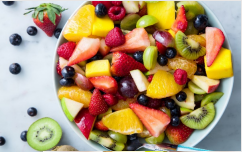 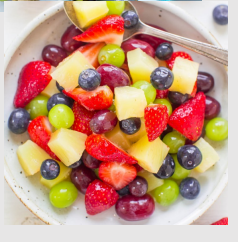 DT Term 4Sticky Knowledge
I know that some foods are good for your health, including fruits and vegetables. 
Healthy foods are those that provide you with nutrients you need to sustain your body’s well-being and retain energy. 
We should eat a healthy, balanced diet to get the energy we need for the day, to help us grow and repair and to help our body stay strong and fight illnesses. 
Fruits and vegetables come from plants.